Ecosystems
LOOKING 10 x 2
Look at the image quietly for at least 30 seconds. Let your eyes wander.
In one minute, list 10 words or phrases about any aspect of the picture,
Share your words with the class.
Repeat Steps 1 & 2: Look at the image again and try to list 10 more words or phrases to your list.
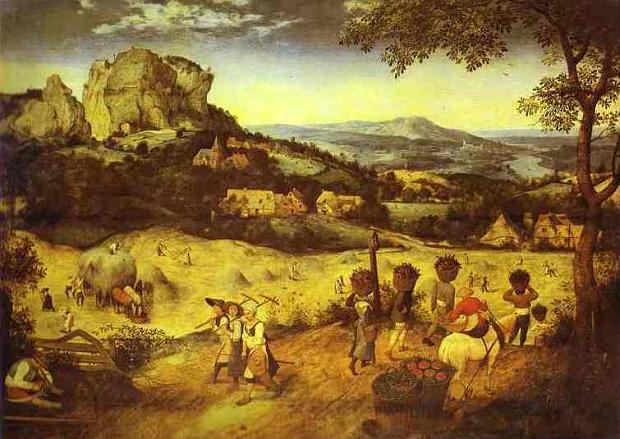 [Speaker Notes: Haymaking
1565
by Pieter Brueghel the Elder]
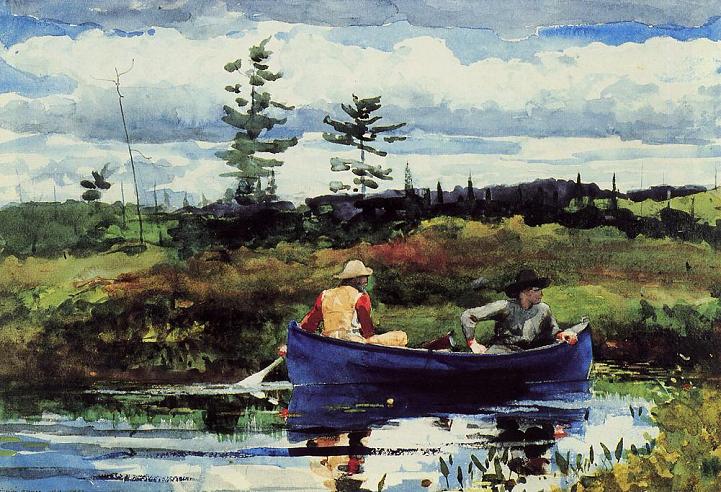 [Speaker Notes: The Adirondack Guide
by Winslow Homer
1889]
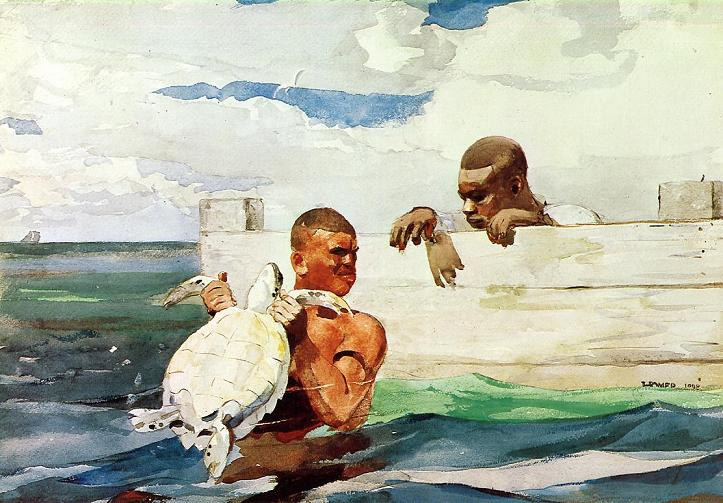 Is the turtle part of this ecosystem? Did the boys go out on a mission to find and rescue the turtle?
Think of other scenarios for the picture
[Speaker Notes: The Turtle Pond
1898
by Winslow Homer]
CREATIVE COMPARISONS

What do you see in the artwork? / What do you know about the topic?
2. Compare: Choose a category from your vocabulary list.
3. Imagine: If this topic/artwork was a kind of _____________ (vocabulary word), what would it be?
4. Explain three ways that it compares.
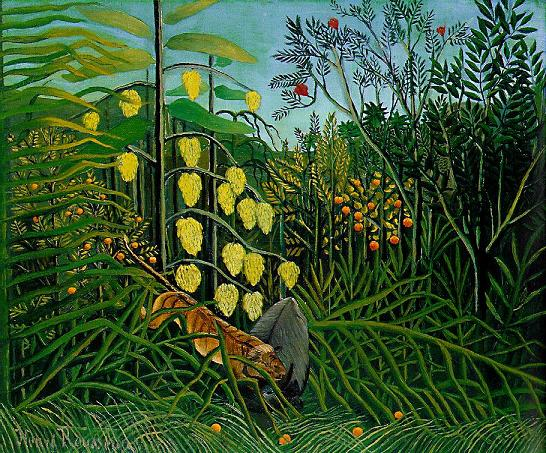 [Speaker Notes: The Jungle: Tiger Attacking a Buffalo
1909
by Henri Rousseau]
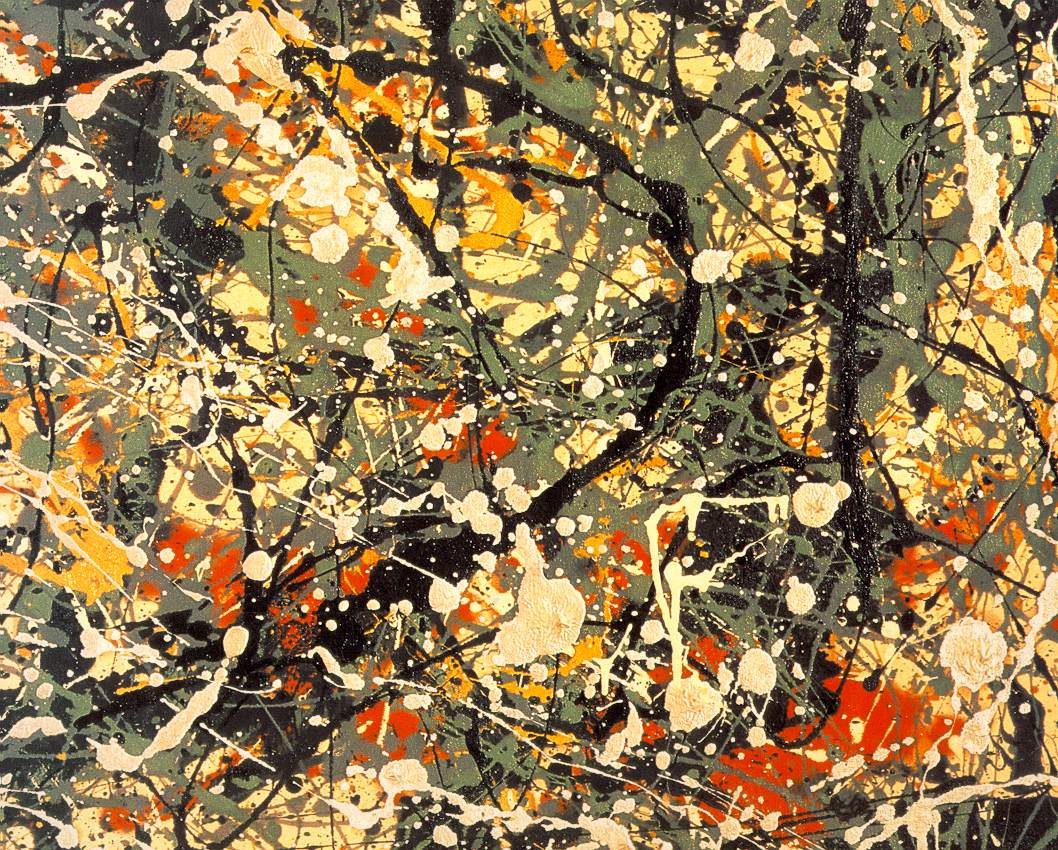 CREATIVE COMPARISONS

If this artwork was a picture of ecosystem which would it be?
What makes you say that?
[Speaker Notes: Jackson Pollack]
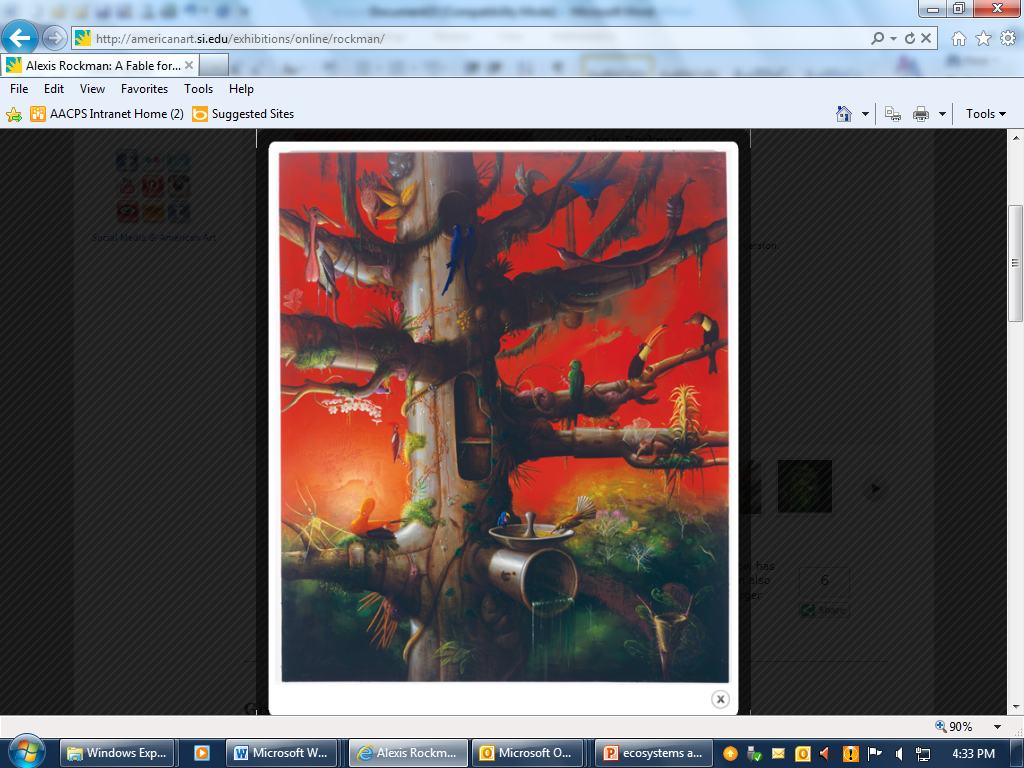 I See, I Think, I Wonder!
What’s going on in this artwork?
What MAKES YOU SAY THAT?
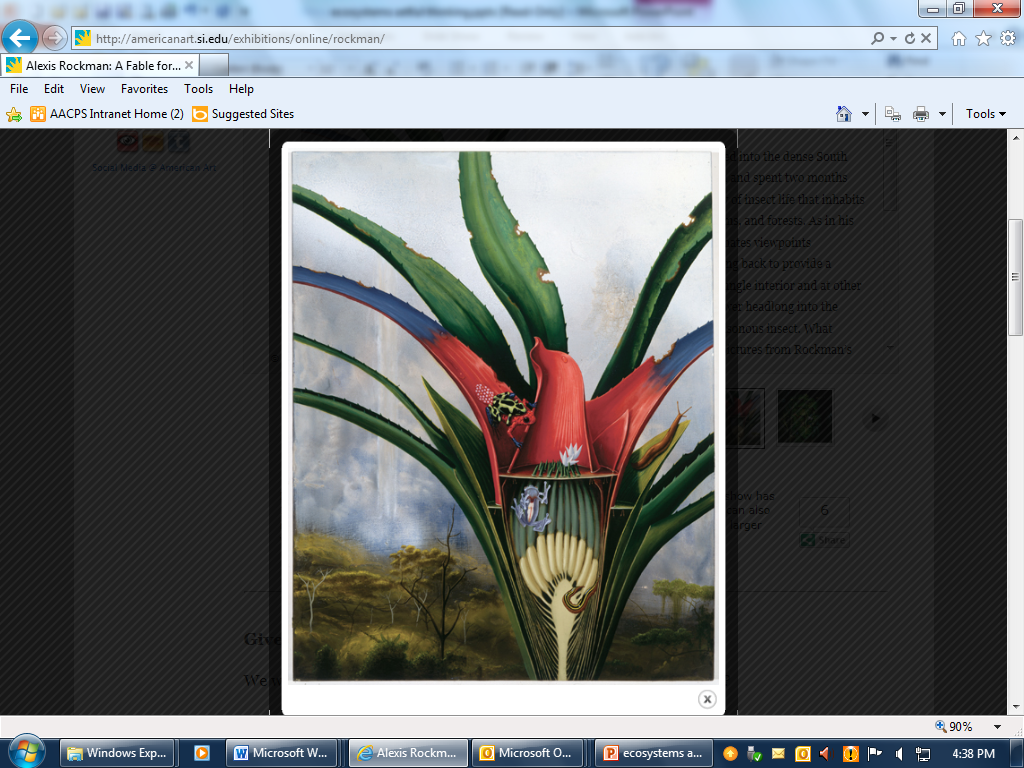 [Speaker Notes: Alexis Rockman]
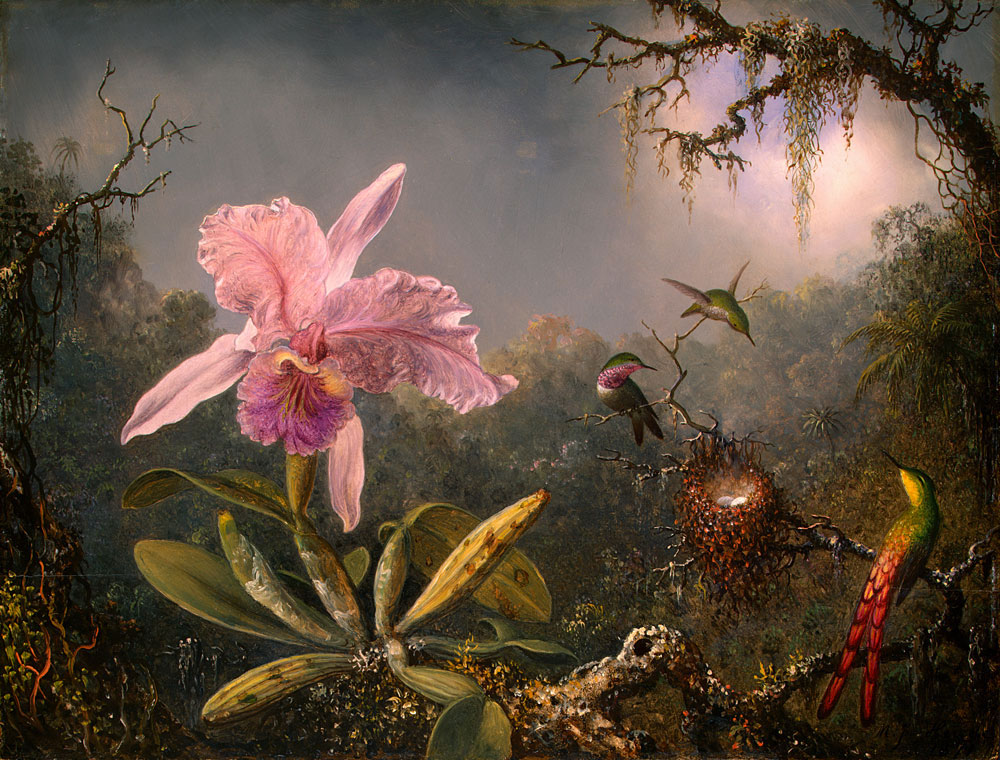 [Speaker Notes: Martin Heade Orchid]
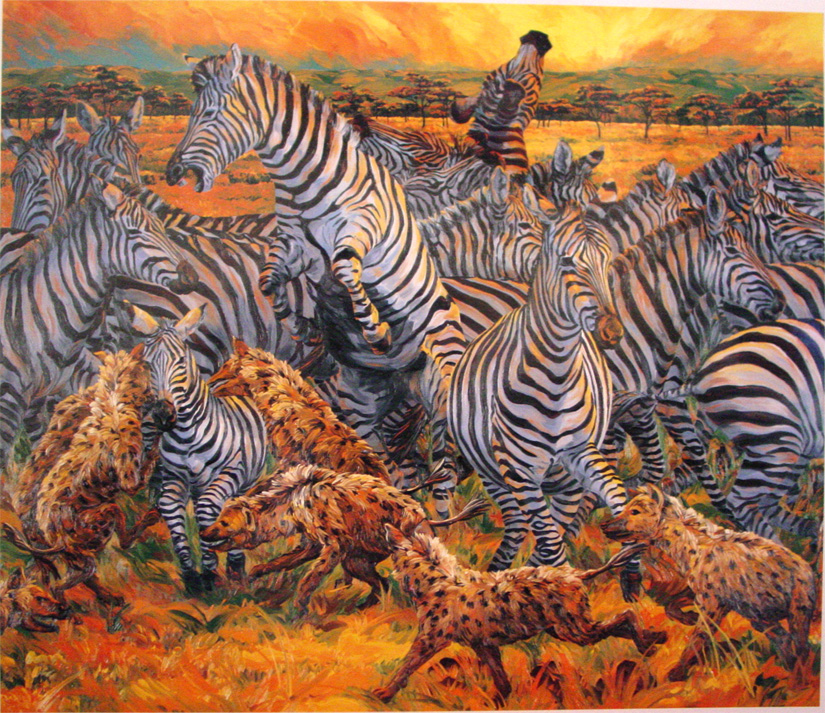 [Speaker Notes: Miller,  Zebras and Hyenas]
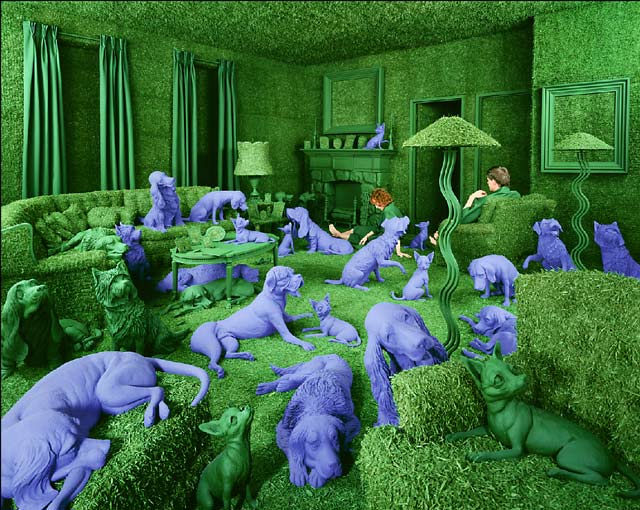 [Speaker Notes: Skoglund,  The Green House]
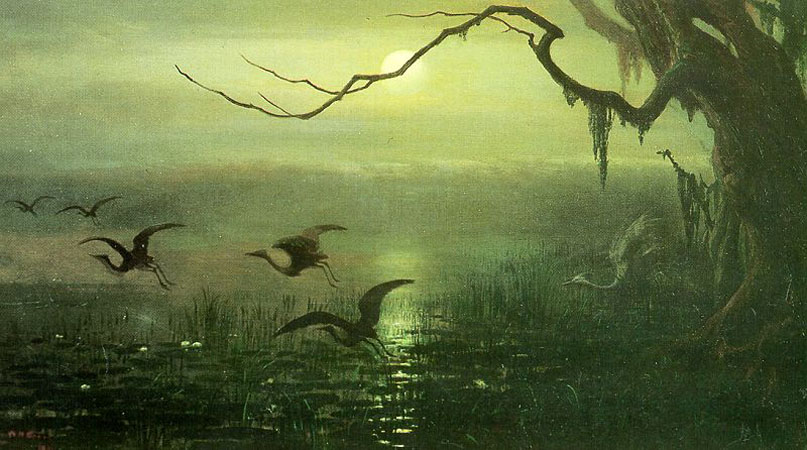 [Speaker Notes: Beard,  Phantom Crane]
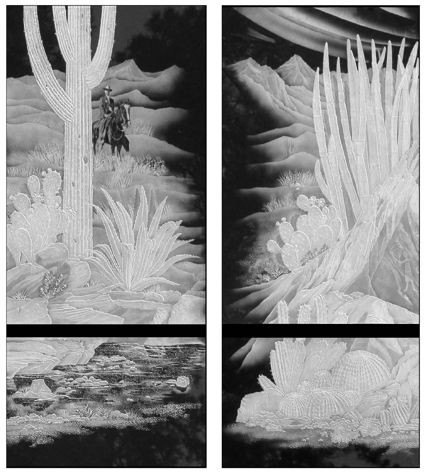 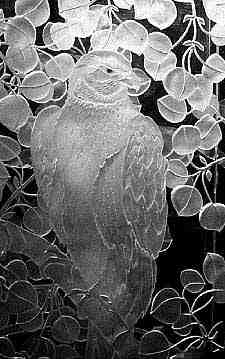 [Speaker Notes: Kathy Bradford,  Desert Reflections]
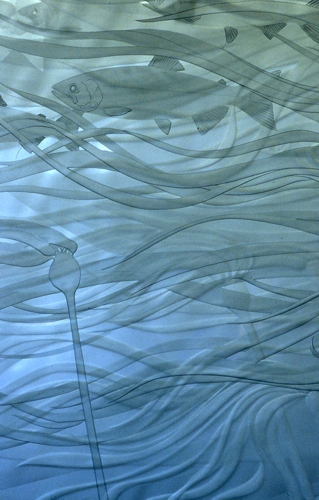 [Speaker Notes: Kathy Bradford, Cruising Through (detail)]
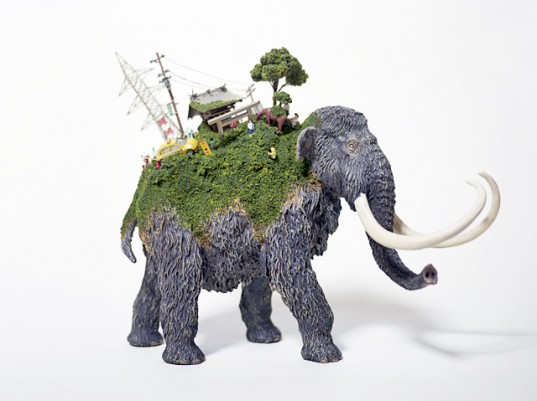 [Speaker Notes: Ecosystems in Art:  Japanese artist Maico Akiba crafts tiny ecosystems on the backs of tortoises, gorillas and polar bears. Simply called ‘Sekai’ World.  She uses Gorillas, tortoises, polar bears and even an armadillo transport tiny forests, houses and people. The figures are open to interpretation, although they could represent migrating animals looking for a better life while having to put up with human ‘progress’ on their backs. Akiba’s Sekai sculptures are also available in even tinier versions designed to be used as cell phone straps.]
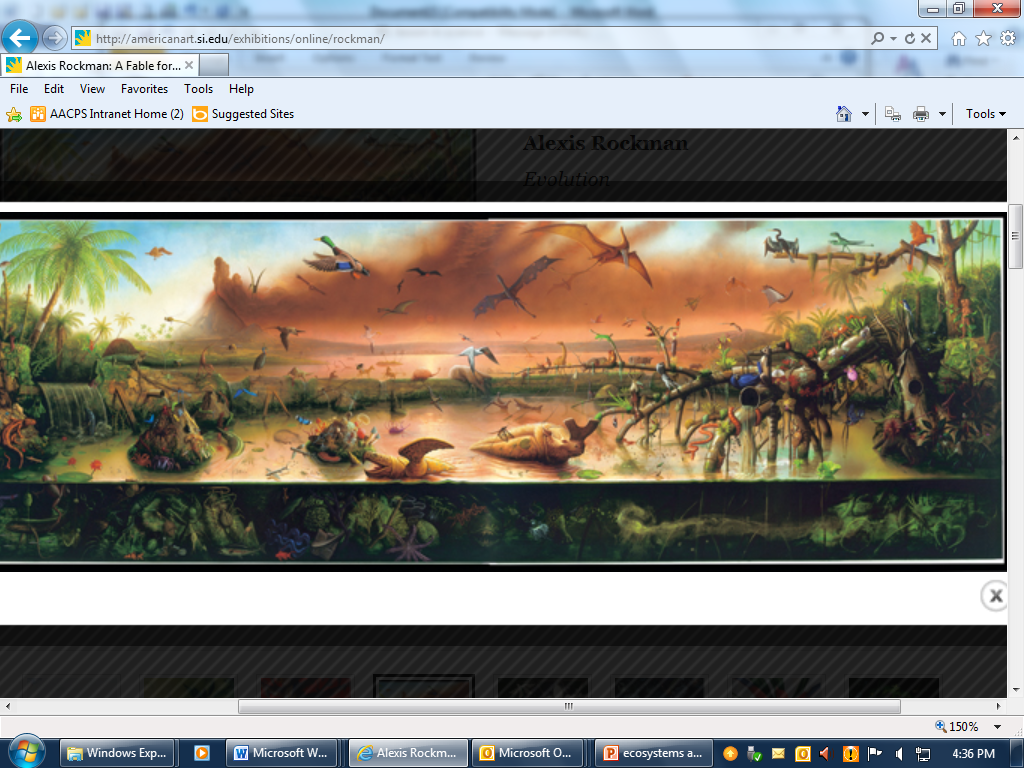 [Speaker Notes: Alexis Rockman]